Shot Perspectives
EYE LEVEL SHOTS – 


	-Audiences sees the event as if in the scene. 


	-Clearest view of an object.
	-Treating characters as equals – achieves empathy.
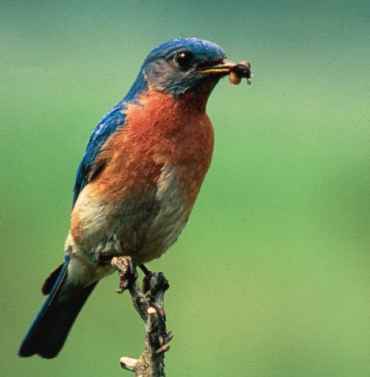 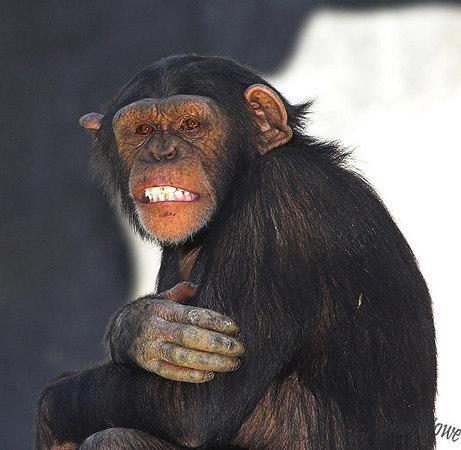 BIRDS EYE VIEW 
	
	-From directly overhead 

	-Idea of fate.
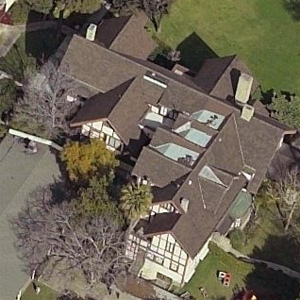 HIGH ANGLED SHOTS 

	-Camera is tilted downward. 

	- Person seems harmless and insignificant

	-being controlled from outside source, fate
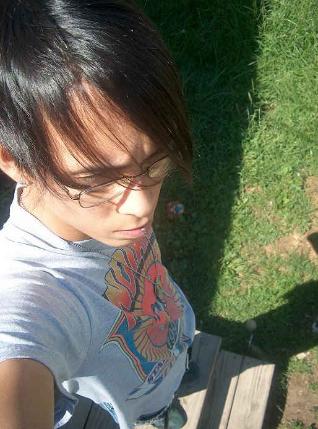 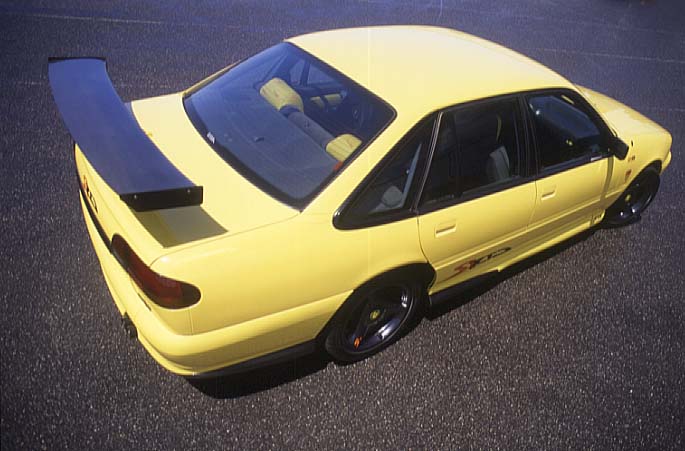 LOW ANGLED SHOTS
     -Camera titled upward
     -inspires awe

     -Environment usually       minimized; sky or ceiling is                 background

     -Heightens the importance of       a subject
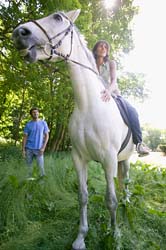 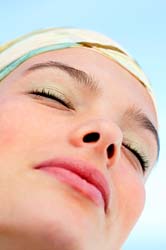 OBLIQUE ANGLE – 

	-Lateral tilt of the camera. 

	-Suggests tensions, transitions, impending movement

Image that slants to the right – Acting forceful

Image that slants to the left – Weak, static
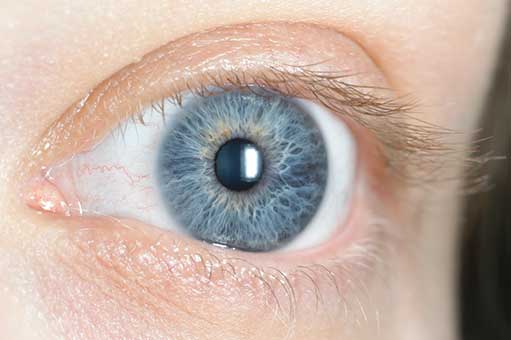 Character Perspective Shots
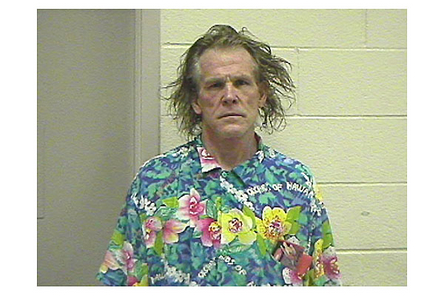 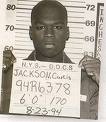 FULL FRONTAL
 
-Most intimate, vulnerabilities exposed
-Relationship between actor and audience
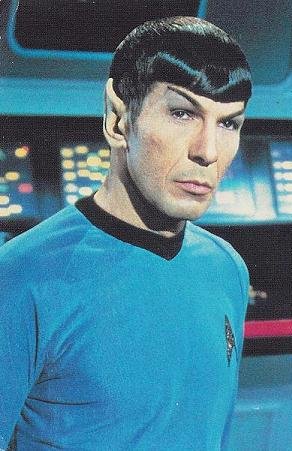 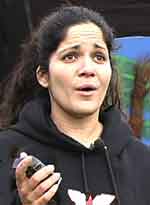 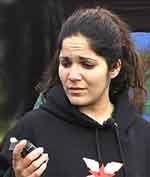 QUARTER TURN – high degree of intimacy but with less emotional involvement
PROFILE – More remote 
-Character lost in their own thoughts.
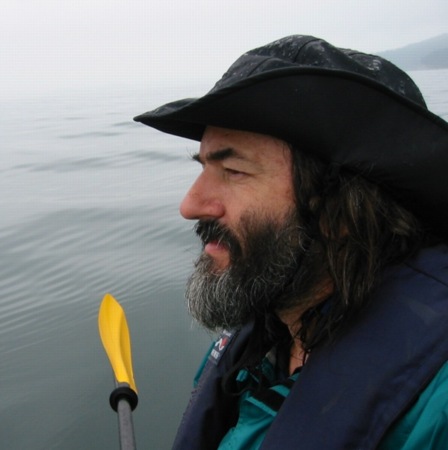 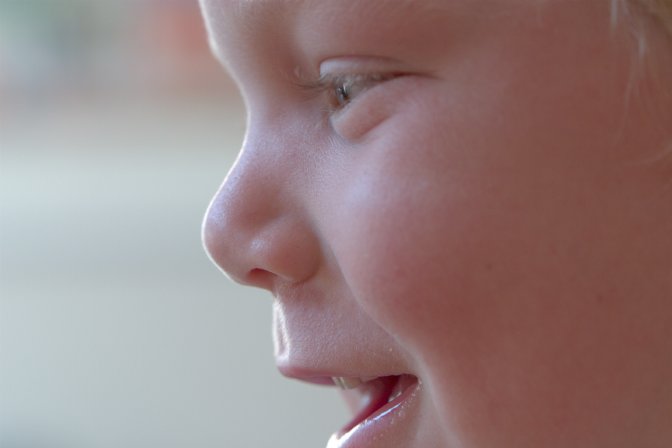 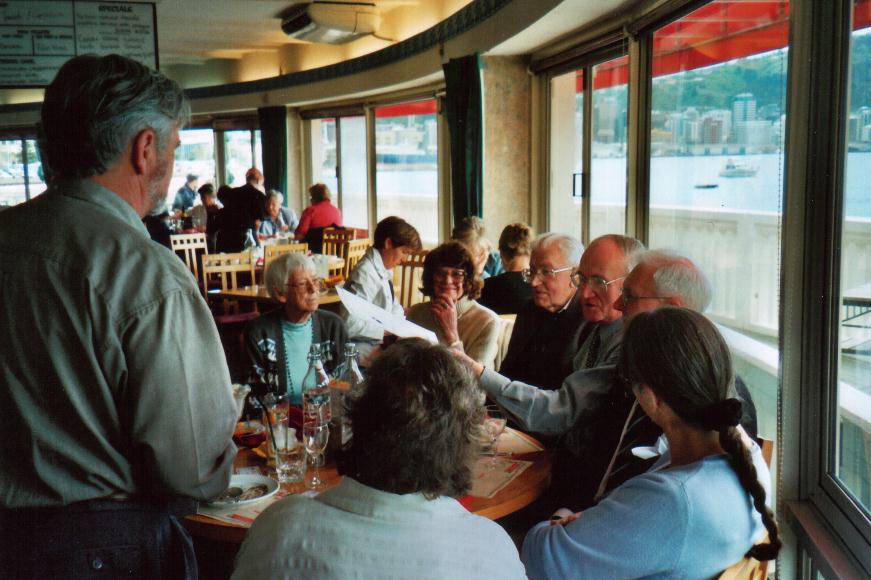 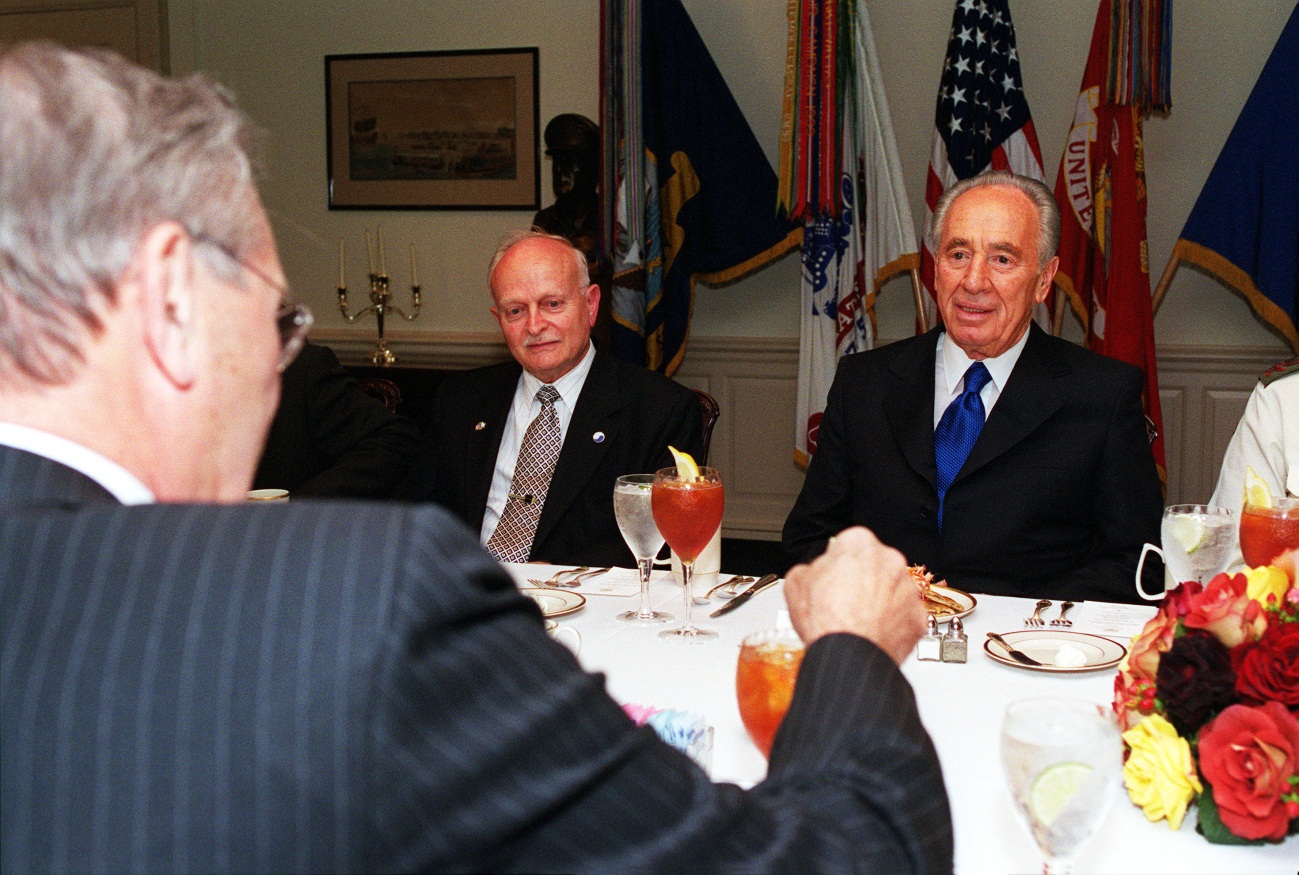 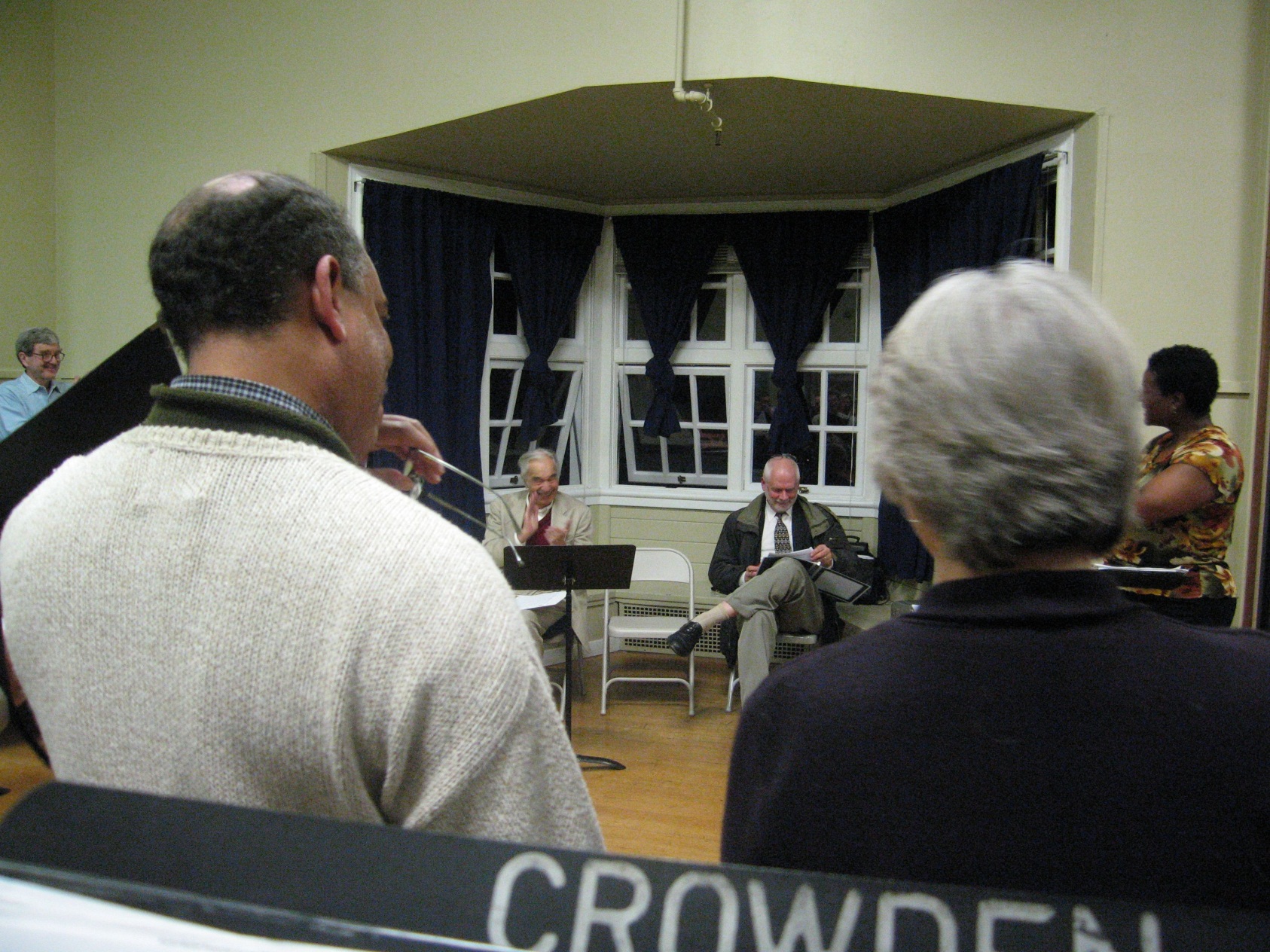 THREE QUARTER TURN – More anonymous.
Rejecting audiences
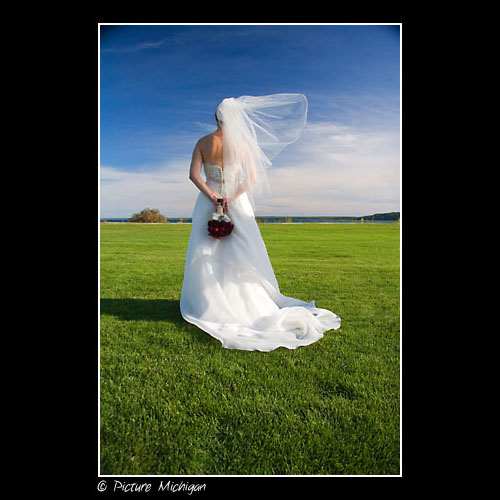 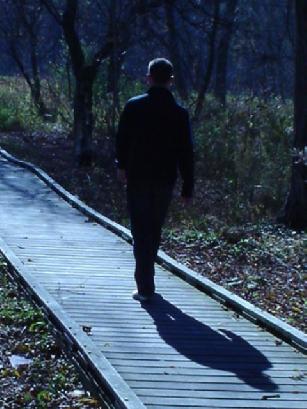 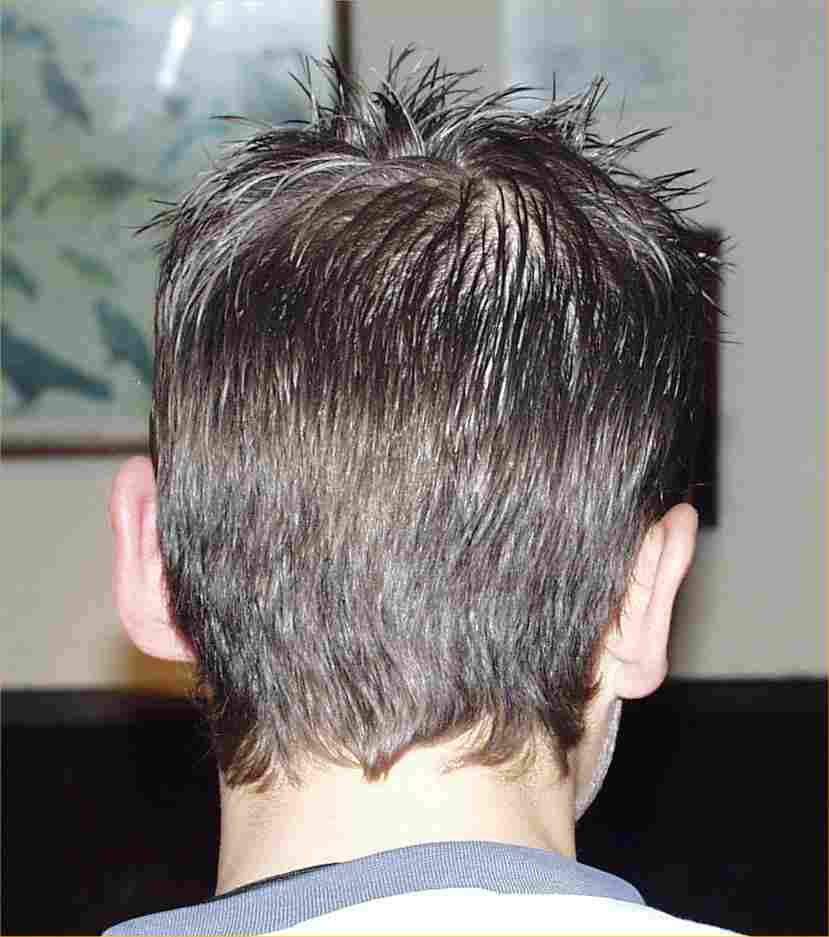 BACK TO CAMERA 
	-Characters alienation from the world. 
	-Sense of concealment, mystery.